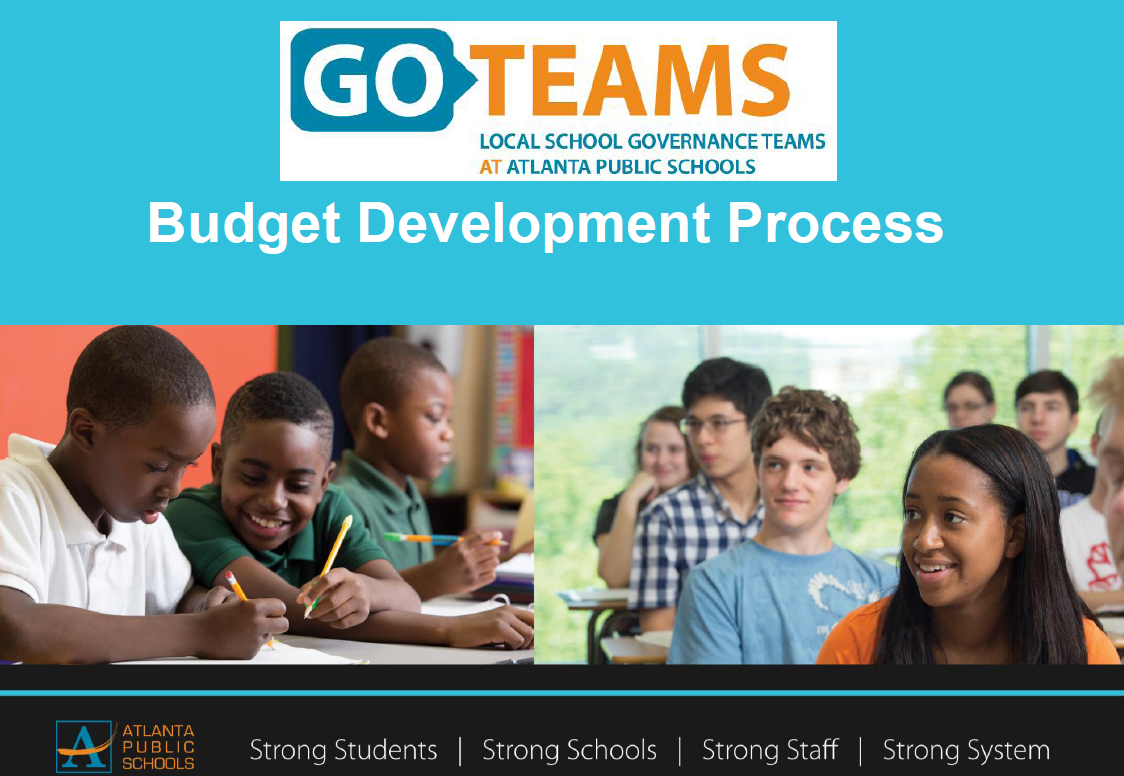 Sylvan Hills Middle School
1
Norms
This is a meeting of the GO Team. Only members of the team may participate in the discussion. Any members of the public present are here to quietly observe.

We will follow the agenda as noticed to the public and stay on task.

We invite and welcome contributions of every member and listen to each other.

We will respect all ideas and assume good intentions.
2
GO Team Budget Development Process
SHMS STRATEGIC PLAN
is the roadmap and your role to support student achievement . It is our direction, our priorities, our vision, our present, our future.
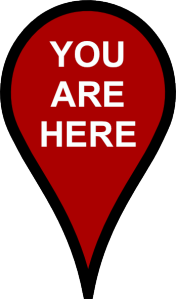 3
Screening 1 vs. Screening 2 (Reading)
Screening 1 vs. Screening 2 (Math)
FY20 Budget Development Process
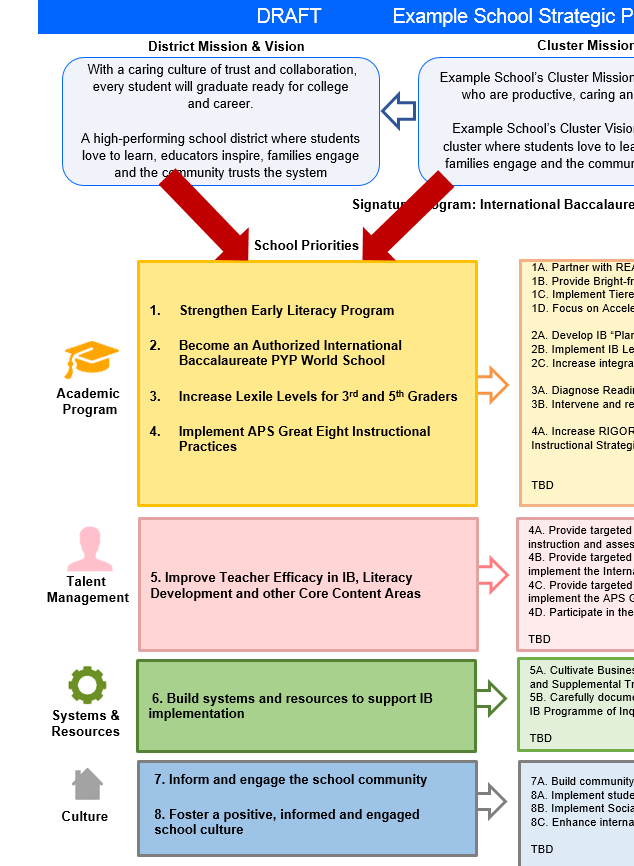 Principal’s Role
Design the budget and propose operational changes that can raise student achievement
Flesh out strategies, implement and manage them at the school level 
Focus on the day-to-day operations
Serve as the expert on the school
Hire quality instructional and support personnel

The GO Team’s Role:
Focus on the big picture (positions and resources, not people)
Ensure that the budget is aligned to the school’s mission and vision and that resources are allocated to support key strategic priorities
6
Sylvan Hills Middle Strategic Plan
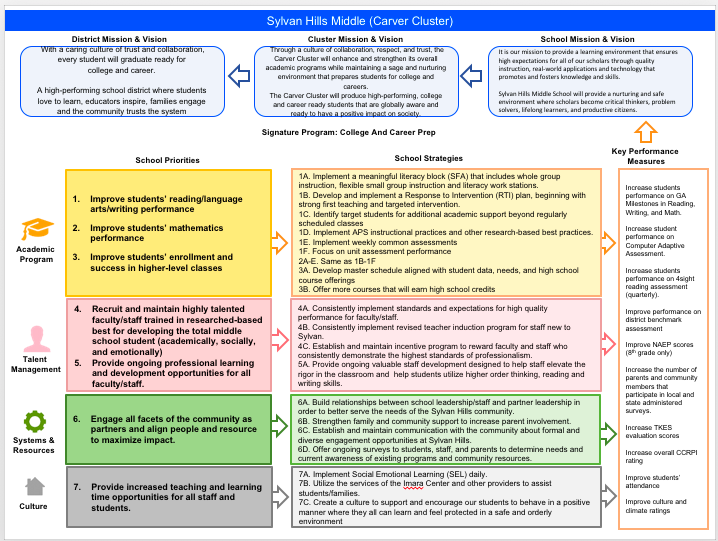 7
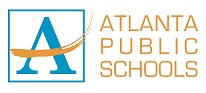 SCHOOL PRIORITIES
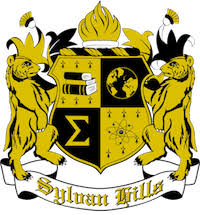 Strategies for Priority #1
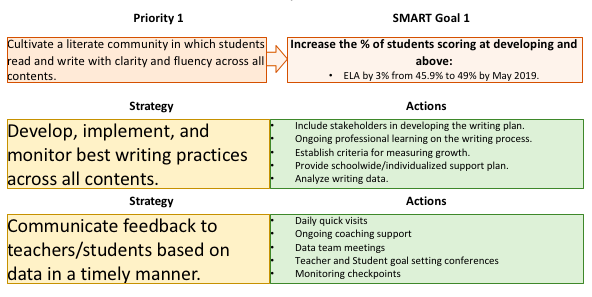 GOAL: 3% increase
9
Strategies for Priority #2
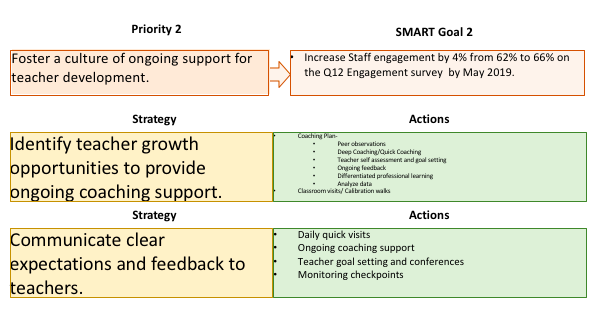 10
FY20 Budget Parameters
11
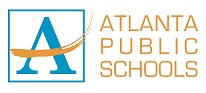 [Speaker Notes: Discuss priorities and rationale. After you have gone over the priorities and rationale – ask GO Team if this represents what was agreed upon.

Are there any priorities I left off?

Are there any questions or concerns?

The next time we meet, I will show you how I have allocated resources to support our strategic priorities.]
Discussion of Budget Summary
(Step 4: Budget Choices)
12
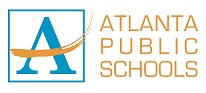 Executive Summary
This budget represents an investment plan for our school’s students, employees and the community as a whole.

The budget recommendations are tied directly to the school’s strategic vision and direction.

The proposed budget for the general operations of the school are reflected at $6,262,316 

This investment plan for FY20 accommodates a student population that is projected to be 606 students, which is an increase of 36 students from FY19.
13
School Allocation
14
[Speaker Notes: Additionally, we received money for signature programming, turnaround, Title I and FTE Allotments.]
Budget by Function
15
Budget by Function
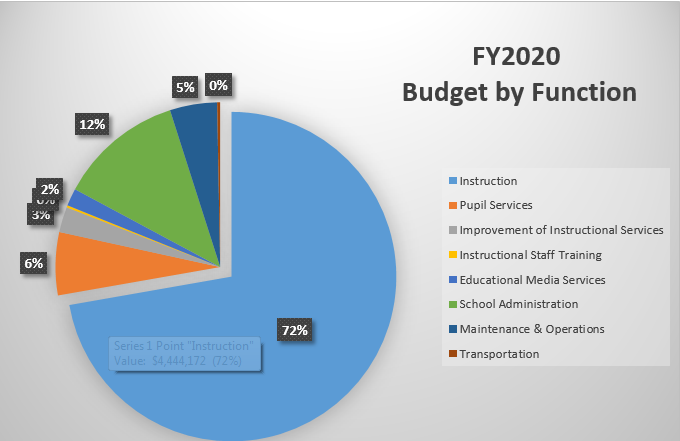 16
What’s Next?
January:
GO Team Initial Budget Session (Jan. 24th)
February: 
One-on-one Associate Superintendent discussions
Cluster Planning Session (positions sharing, cluster alignment, etc.)
Program Manager discussions and approvals
GO Team Feedback Session
HR Staffing Conferences (February  25th - March 1st)
•	March:
Final GO Team Approval (March 1st - March 15th)
17
Questions?
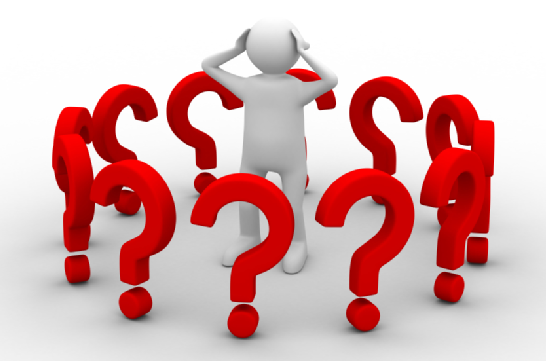 Thank you for your time and attention.
18